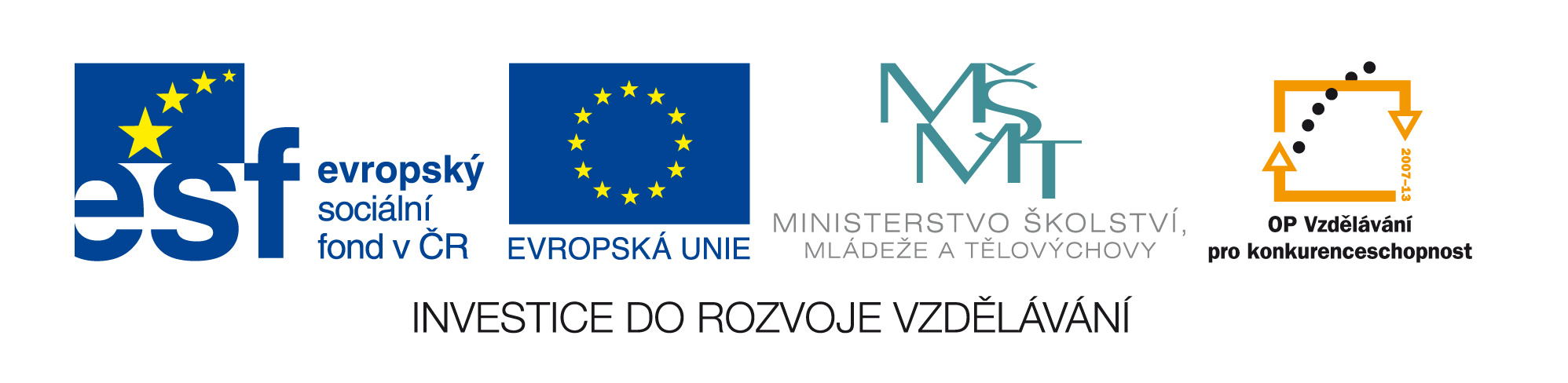 FYZIKA PRO II. ROČNÍK GYMNÁZIA
1. ZÁKLADNÍ POZNATKY MOLEKULOVÉ FYZIKY A TERMODYNAMIKY
Mgr. Monika BouchalováGymnázium, Havířov-Město, Komenského 2, p.o.
Tato prezentace vznikla na základě řešení projektu OPVK, registrační číslo: CZ.1.07/1.1.24/01.0114 s názvem „Podpora chemického a fyzikálního vzdělávání na gymnáziu Komenského v Havířově“
Tento projekt je spolufinancován Evropským sociálním fondem a státním rozpočtem České republiky.
1
1. MOLEKULOVÁ FYZIKA A TERMIKA
Molekulová fyzika je část fyziky, která zkoumá:

látky na úrovni atomů a molekul,
vlastnosti látek bezprostředně vycházející z jejich struktury.

Termika
	je nauka o teple,

zabývá se vlastnostmi látek a jejich změn souvisejících s teplotou.
2
1. MOLEKULOVÁ FYZIKA A TERMIKA
METODY ZKOUMÁNÍ VLASTNOSTÍ LÁTEK

Termodynamická metoda pozoruje a popisuje vlastnosti látek z makroskopického hlediska.
pracuje s veličinami, které lze měřit nebo z naměřených veličin odvodit
využívá zákona zachování a přeměny energie
nebere v úvahu částicové složení látek

Statistická metoda se zabývá strukturou.
zkoumá pohyb částic a jejich vzájemné působení
zákony, ke kterým dospěje, mají statistický charakter
Které veličiny to jsou?
tlak
teplota
objem
čas
3
1. MOLEKULOVÁ FYZIKA A TERMIKA
VELIČINY POPISUJÍCÍ ČÁSTICE  A JEJICH SOUSTAVY 

ma 	klidová hmotnost atomu
mm  	klidová hmotnost molekuly

mu 	atomová hmotnostní konstanta       mu ~ 1,66.10-27kg
(1/12 klidové hmotnosti atomu nuklidu uhlíku)


Ar 	relativní atomová hmotnost

Mr 	relativní molekulová hmotnost
4
1. MOLEKULOVÁ FYZIKA A TERMIKA
n	látkové množství	        [n] = mol
N	celkový počet částic
NA	Avogadrova konstanta   NA=6,022.1023  mol-1  

počet částic v chemicky stejnorodém tělese o n = 1 mol
počet atomů nuklidu uhlíku C o hmotnosti 12 g

Molární veličiny se vztahují k látkovému množství.
molární hmotnost  Mm = Mr .10-3 kg.mol-1
			
m 	hmotnost tělesa z chemicky stejnorodé látky

molární  objem  [Vm ] = m3.mol-1

V	objem tělesa z chemicky stejnorodé látky
5
1. 1. KINETICKÁ TEORIE LÁTEK
spojuje makroskopicky pozorovaný stav látky s mikroskopickým pohybem částic, z nichž je daná látka složena.

Základem KINETICKÉ TEORIE LÁTEK jsou tři experimentálně ověřené poznatky:

 Látky jakéhokoli skupenství se skládají z částic.
Prostor není částicemi zcela vyplněn, struktura látky je diskrétní (nespojitá).
6
1. 1. KINETICKÁ TEORIE LÁTEK
Částice se v látkách neustále neuspořádaně pohybují, vykonávají  tzv. tepelný pohyb.

posuvný (plyn)
otáčivý (víceatomové molekuly plynu) 
kmitavý (pevné látky a kapaliny)

U tělesa, které je v klidu, nepřevládá v daném okamžiku žádný směr.
7
1. 1. KINETICKÁ TEORIE LÁTEK
Důkazy pohybu:

Difuze – je proces rozptylování částic v prostoru.

(samovolné pronikání částic jedné látky mezi částice druhé látky téhož skupenství, jsou-li tělesa z těchto látek uvedena do vzájemného styku)
Nejrychleji u plynů (voňavka), pomalu v pevných látkách (polovodiče). 
(S rostoucí teplotou rychleji.)
8
1. 1. KINETICKÁ TEORIE LÁTEK
Důkazy pohybu:

Difuze – je proces rozptylování částic v prostoru.

(samovolné pronikání částic jedné látky mezi částice druhé látky téhož skupenství, jsou-li tělesa z těchto látek uvedena do vzájemného styku)
Nejrychleji u plynů (voňavka), pomalu v pevných látkách (polovodiče). 
(S rostoucí teplotou rychleji.)
9
1. 1. KINETICKÁ TEORIE LÁTEK
Důkazy pohybu:

Difuze – je proces rozptylování částic v prostoru.

(samovolné pronikání částic jedné látky mezi částice druhé látky téhož skupenství, jsou-li tělesa z těchto látek uvedena do vzájemného styku)
Nejrychleji u plynů (voňavka), pomalu v pevných látkách (polovodiče).
(S rostoucí teplotou rychleji.)
10
1. 1. KINETICKÁ TEORIE LÁTEK
Důkazy pohybu:
Osmóza – difuze mezi 2 kapalinami oddělenými polopropustnou bariérou (membránou).

Příklady osmotických procesů:
třešně, které obsahují mnoho cukru, za vydatného deště popraskají (cukerný roztok uvnitř třešňových buněk vtahuje okolní čistou vodu dovnitř buňky,ale nepustí ji ven;)
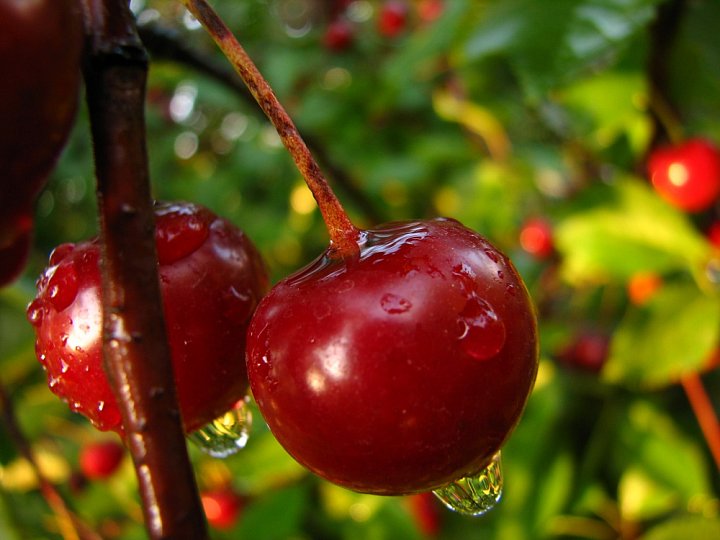 Obr. 34
11
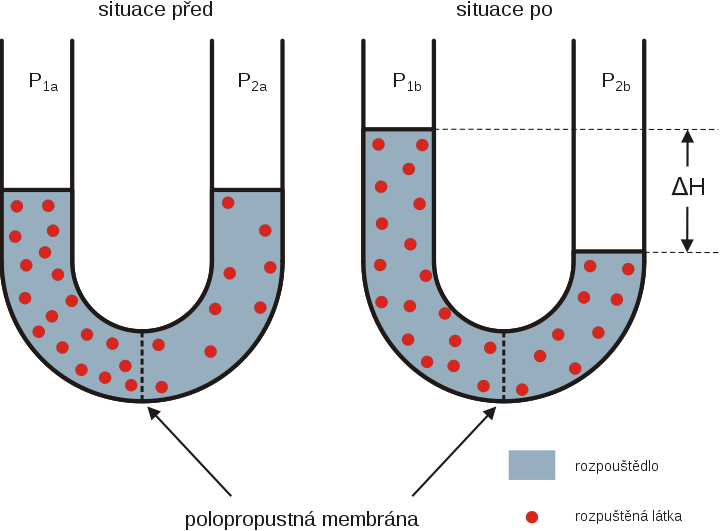 Obr. 35
12
1. 1. KINETICKÁ TEORIE LÁTEK
Příklady osmotických procesů:

uschnou rostliny, které jsou pomočeny  (moč obsahuje koncentrovaný roztok soli, který vytahuje vláhu z rostlin;) 

pacientovi nemůže být podána nitrožilně čistá voda, ale tzv. fyziologický roztok 0,9% NaCl, který má obdobnou koncentraci rozpuštěných látek, jako je v krvi

konzervace potravin (slanečci jsou sterilizovaní tím, že patogeny nemohou přežít koncentraci soli)
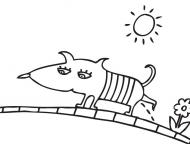 Obr. 36
13
1. 1. KINETICKÁ TEORIE LÁTEK
Důkazy pohybu:

Tlak plynu je vyvolaný nárazy částic na stěny nádoby s plynem.
pa
↓
Můžemeho měřit otevřeným
kapalinovýmmanometrem.
∆h
14
1. 1. KINETICKÁ TEORIE LÁTEK
Důkazy pohybu:

Tlak plynu je vyvolaný nárazy částic na stěny nádoby s plynem.
pa
↓
S rostoucí 
teplotou 
tlak roste.
∆h
15
1. 1. KINETICKÁ TEORIE LÁTEK
Důkazy pohybu:

Brownův pohyb – nepravidelný neustálý pohyb částic
   (molekuly v roztoku se vlivem tepelného pohybu neustále srážejí, přičemž směr a síla těchto srážek jsou náhodné, díky čemuž je i okamžitá poloha částice náhodná)
V roce 1827 biolog Robert Brown pozoroval chování pylových zrnek ve vodě. (1μm)
Aby vyloučil možnost, že pohyb je projevem případného života, opakoval experiment s částicemi prachu.
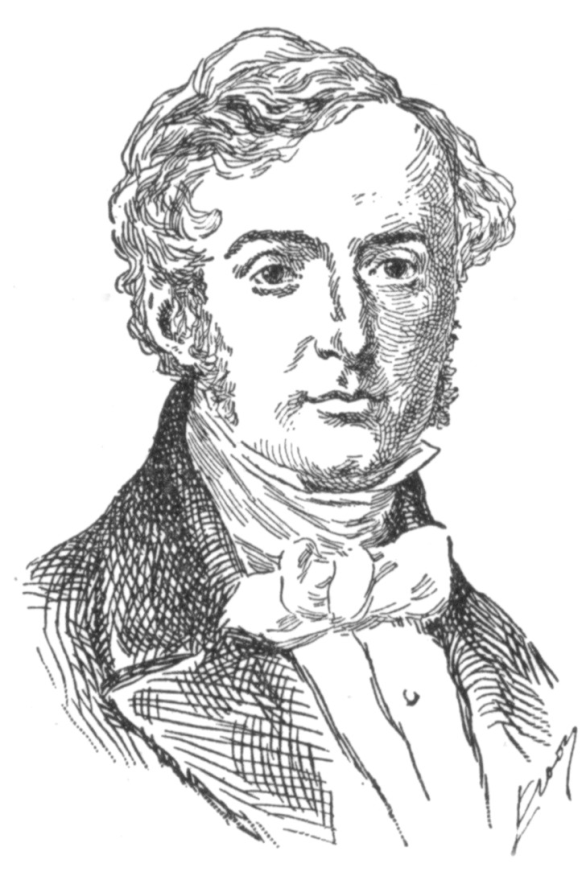 Obr. 1
16
1. 1. KINETICKÁ TEORIE LÁTEK
Důkazy pohybu:

Brownův pohyb – nepravidelný neustálý pohyb částic
   (molekuly v roztoku se vlivem tepelného pohybu neustále srážejí, přičemž směr a síla těchto srážek jsou náhodné, díky čemuž je i okamžitá poloha částice náhodná).
V roce 1827 biolog Robert Brown pozoroval chování pylových zrnek ve vodě. (1μm)
Aby vyloučil možnost, že pohyb je projevem případného života, opakoval experiment s částicemi prachu.
60 μm
0 μm
17
1. 1. KINETICKÁ TEORIE LÁTEK
Důkazy pohybu:

Částice na sebe navzájem působí silami.(původ sil je v elektrických jevech)

Při malých vzdálenostech silami odpudivými.
malá stlačitelnost
změna hybnosti při pružné srážce…

Při velkých vzdálenostech silami přitažlivými.
pevnost
přilnavost 
soudržnost
18
1. 2.  VZÁJEMNÉ PŮSOBENÍ ČÁSTIC
Pro zjednodušení se zaměříme jen na dvě částice, jejichž kladně nabitá jádra jsou obklopena záporně nabitými elektrony. 
Při vzájemném přibližování těchto částic interagují mezi sebou elektronové obaly a kladně nabitá jádra. 

Při malých vzdálenostech
-
-
-
-
+
+
-
-
-
-
-
-
19
1. 2.  VZÁJEMNÉ PŮSOBENÍ ČÁSTIC
Pro zjednodušení se zaměříme jen na dvě částice, jejichž kladně nabitá jádra jsou obklopena záporně nabitými elektrony. 
Při vzájemném přibližování těchto částic interagují mezi sebou elektronové obaly a kladně nabitá jádra. 

Při malých vzdálenostech silou odpudivou,				(která brání dalšímu stlačování),
-
-
-
-
+
+
-
-
-
-
-
-
20
1. 2.  VZÁJEMNÉ PŮSOBENÍ ČÁSTIC
Pro zjednodušení se zaměříme jen na dvě částice, jejichž kladně nabitá jádra jsou obklopena záporně nabitými elektrony. 
Při vzájemném přibližování těchto částic interagují mezi sebou elektronové obaly a kladně nabitá jádra. 

Při malých vzdálenostech silou odpudivou, 				(která brání dalšímu stlačování), 
při větších vzdálenostech
-
-
-
-
+
+
-
-
-
-
-
-
21
1. 2.  VZÁJEMNÉ PŮSOBENÍ ČÁSTIC
Pro zjednodušení se zaměříme jen na dvě částice, jejichž kladně nabitá jádra jsou obklopena záporně nabitými elektrony. 
Při vzájemném přibližování těchto částic interagují mezi sebou elektronové obaly a kladně nabitá jádra. 

Při malých vzdálenostech silou odpudivou,  				(která brání dalšímu stlačování),
při větších vzdálenostech silou přitažlivou,
-
-
-
-
+
+
-
-
-
-
-
-
22
1. 2.  VZÁJEMNÉ PŮSOBENÍ ČÁSTIC
Pro zjednodušení se zaměříme jen na dvě částice, jejichž kladně nabitá jádra jsou obklopena záporně nabitými elektrony. 
Při vzájemném přibližování těchto částic interagují mezi sebou elektronové obaly a kladně nabitá jádra. 

Při malých vzdálenostech silou odpudivou,  				(která brání dalšímu stlačování), 
při větších vzdálenostech silou přitažlivou,
				(která brání dalšímu oddalování).
-
-
-
-
+
+
-
-
-
-
-
-
23
1. 2.  VZÁJEMNÉ PŮSOBENÍ ČÁSTIC
Graf závislosti velikosti síly F, která působí mezi dvěma částicemi, na jejich vzájemné vzdálenosti r.  

  Velikost odpudivé síly  se nanáší nad osu r. 

  Velikost přitažlivé síly se nanáší pod osu r.
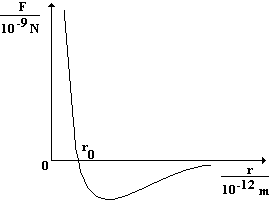 odpudivá síla
přitažlivá síla
24
1. 2.  VZÁJEMNÉ PŮSOBENÍ ČÁSTIC
Při určité vzdálenosti r0 (až desetiny nm) je F = 0. 
Obě částice jsou v rovnovážné poloze.
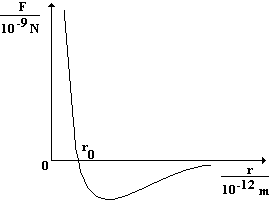 25
1. 2.  VZÁJEMNÉ PŮSOBENÍ ČÁSTIC
r > r0 
mezi částicemi působí síla přitažlivá 
Její velikost se nejdříve zvětšuje a potom rychle klesá. Při velké vzdálenosti je tato síla zanedbatelně malá.
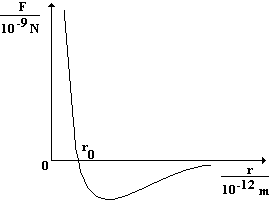 Každá částice je přitahována jen nejbližšími částicemi ve svém okolí. (1 nm)
přitažlivá síla
26
1. 2.  VZÁJEMNÉ PŮSOBENÍ ČÁSTIC
r < r0  
mezi částicemi působí síla odpudivá, jejíž velikost rychle roste se zmenšující se vzdáleností.
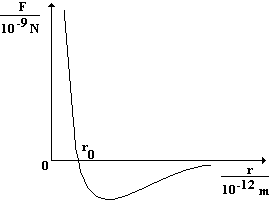 odpudivá síla
Každá částice je přitahována jen nejbližšími částicemi ve svém okolí. (1 nm)
27
1. 2.  VZÁJEMNÉ PŮSOBENÍ ČÁSTIC
Z existence vzájemného působení vyplývá, že soustava částic má vnitřní potenciální energii. 

Pro rovnovážnou polohu se tato energie nazývá 
vazebná energie. 

Je rovna práci, kterou by bylo třeba vykonat působením vnějších sil, aby došlo k rozrušení vazby mezi částicemi. 

Určuje strukturu molekul, vzájemnou polohu částic.

Vazebné síly 
jsou síly, jimiž na sebe působí částice, atomy v molekule.
28
1. 2.  VZÁJEMNÉ PŮSOBENÍ ČÁSTIC
Příklady víceatomových molekul: 
dvouatomové molekuly – lineární H2 

tříatomové molekuly - lineární (např. CO2), 			          ale většinou jako rovinné - H2O


 

víceatomové molekuly nejčastěji prostorové NH3 (má tvar trojbokého jehlanu) nebo rovinné (benzen )
0,074nm
H
H
0,097nm
O
H
H
H
0,101nm
N
H
H
29
1. 3.  MODELY STRUKTURY LÁTEK
Skupenství je konkrétní forma látky, charakterizovaná uspořádáním částic v látce a projevující se typickými vlastnostmi.
Plynná látka

Vlastnosti plynů
nemají stálý tvar ani objem, jsou stlačitelné 
nemají volný povrch (hladinu) 
vedou elektrický proud jen za určitých speciálních podmínek 
teplo se v plynech může šířit prouděním 
Výše zmíněná pravidla platí, pokud zanedbáme gravitaci (v malém měřítku lze).
30
1. 3.  MODELY STRUKTURY LÁTEK
pokud je plyn držen pohromadě gravitací,  tvoří tak atmosféru planety nebo planetu samotnou
	(Jupiter, Saturn, Uran, Neptun – plynní obři)

molekuly plynu se skládají z jednoho nebo několika atomů

rozměry molekul jsou malé 0,07 nm


střední vzdálenost mezi molekulami je velká 3 nm

přitažlivé síly mezi molekulami jsou zanedbatelné
31
1. 3.  MODELY STRUKTURY LÁTEK
molekuly plynu vykonávají tepelný pohyb
s rostoucí teplotou roste střední rychlost molekul
srážka – molekuly se přiblíží a odpudivá síla změní směr a rychlost






mezi srážkami se pohybují rovnoměrně přímočaře
32
1. 3.  MODELY STRUKTURY LÁTEK
Celková vnitřní kinetická energie soustavy molekul plynu se rovná součtu:

Ek molekul konajících neuspořádaný posuvný pohyb,
Ek molekul konajících rotační pohyb,
Ek kmitavého pohybu atomů uvnitř molekul.

Celková vnitřní potenciální energie (Ep) soustavy molekul plynu je podstatně menšínež celková kinetická energie (Ek ) částic téhož plynu stejné hmotnosti.
33
1. 3.  MODELY STRUKTURY LÁTEK
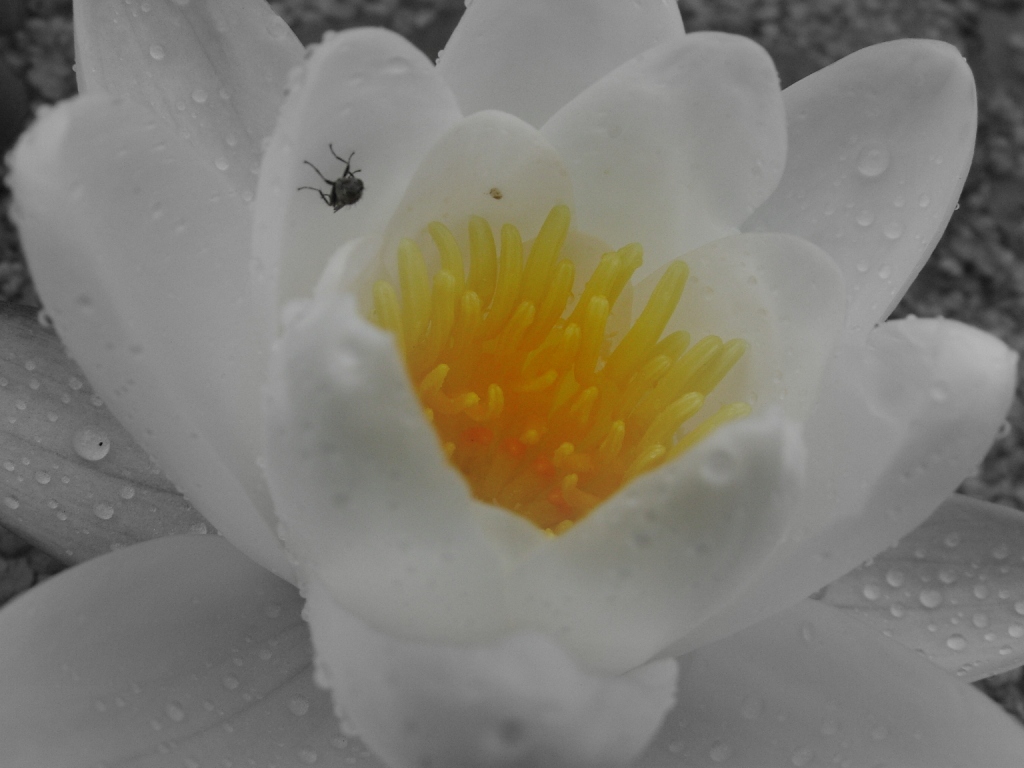 Kapalná látka

Vlastnosti kapalin
tvar odpovídá tvaru nádoby 
kapalná tělesa mají vlastní objem 
mají volný povrch (hladinu) 
kapaliny tvoří kapky (díky slabým přitažlivým silám mezi částicemi) 
jsou těžko stlačitelné 
vodičem elektrického proudu ve vodivých kapalinách jsou ionty 
teplo se v kapalinách může šířit prouděním
Obr. 13 - kapky
34
1. 3.  MODELY STRUKTURY LÁTEK
Přitažlivé molekulové síly mají krátký dosah.

Oblast dosahu molekulového působení jedné molekuly lze vymezit koulí o určitém poloměru, opsanou kolem vybrané molekuly.

tzv.: sféra molekulového působení
35
1. 3.  MODELY STRUKTURY LÁTEK
Na vybranou molekulu kapaliny působí pouzemolekuly z jejího blízkého okolí. 

Silové působení molekul, které se nachází mimo tuto sféru, na vybranou molekulu můžeme zanedbat. 

   Důsledkem jsou kapilární jevy na rozhraní kapaliny a pevné látky.
36
1. 3.  MODELY STRUKTURY LÁTEK
Molekula je vázaná v silovém poli okolních molekul a kmitá kolem rovnovážné polohy, která se s časem mění.
37
1. 3.  MODELY STRUKTURY LÁTEK
Molekula je vázaná v silovém poli okolních molekul a kmitá kolem rovnovážné polohy, která se s časem mění.
Může si vyměnit místo se sousední molekulou…

Působí-li na kapalinu vnější síla, posunují se molekuly ve směru působící síly.

Střední vzdálenost mezi částicemi je 0,2 nm

U kapaliny daného objemu je celková Ep soustavy částic srovnatelná s jejich celkovou vnitřní Ek.
38
1. 3.  MODELY STRUKTURY LÁTEK
Pevná látka

Částice se vzájemně udržují v určitých rovnovážných polohách, kolem kterých vykonávají kmitavý pohyb. Na rozdíl od kapalin se tyto polohy nepřemísťují.
 
Atomy nebo molekuly jsou pevně vázány v krystalové mřížce.
39
1. 3.  MODELY STRUKTURY LÁTEK
Pevná látka
Vlastnosti
tělesa z pevných látek drží svůj tvar, ke změně tohoto tvaru je třeba na těleso působit silou 
mají svůj objem 
střední vzdálenost mezi částicemi 0,2 – 0,3 nm
elektrický proud ve vodivých látkách je způsoben elektrony, ionty 
teplo se v pevných látkách nemůže šířit prouděním
40
1. 3.  MODELY STRUKTURY LÁTEK
Rozdělení pevných látek podle uspořádání částic:

krystalické látky (krystaly) - jsou obecně anizotropní. (Fyzikální vlastnosti závisí na volbě směru). Molekuly vytváří v krystalech pravidelné struktury. 

amorfní (beztvaré) látky - amorfní látky jsou izotropní. (nezávisí na směru)

Celková vnitřní Ep soustavy částic pevného tělesa je vštší než celková vnitřní Ek těchto částic konajících kmitavý pohyb.
41
1. 3.  MODELY STRUKTURY LÁTEK
Obr. 15
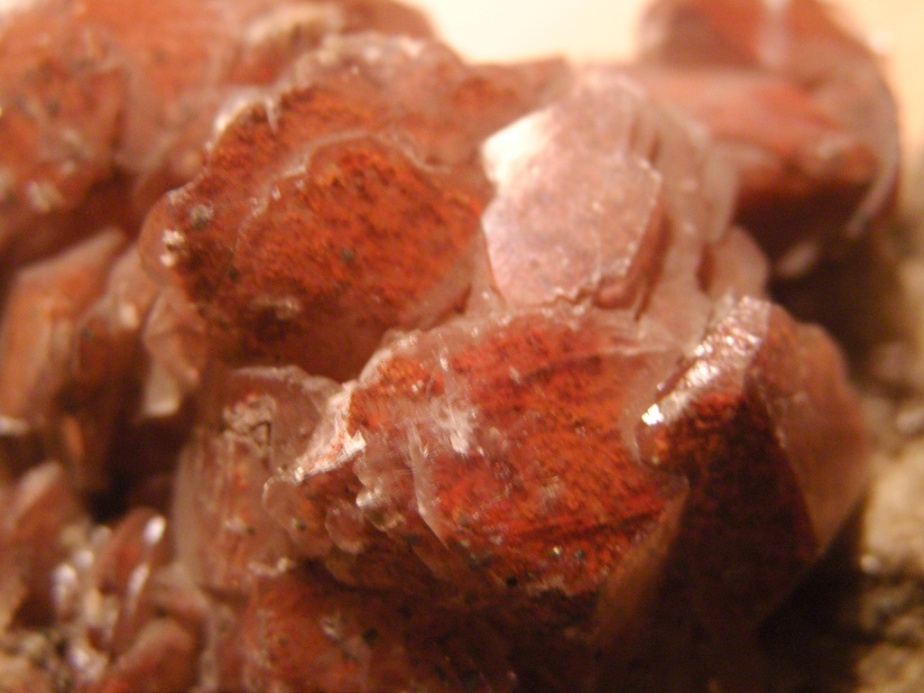 krystalické látky
Obr. 14
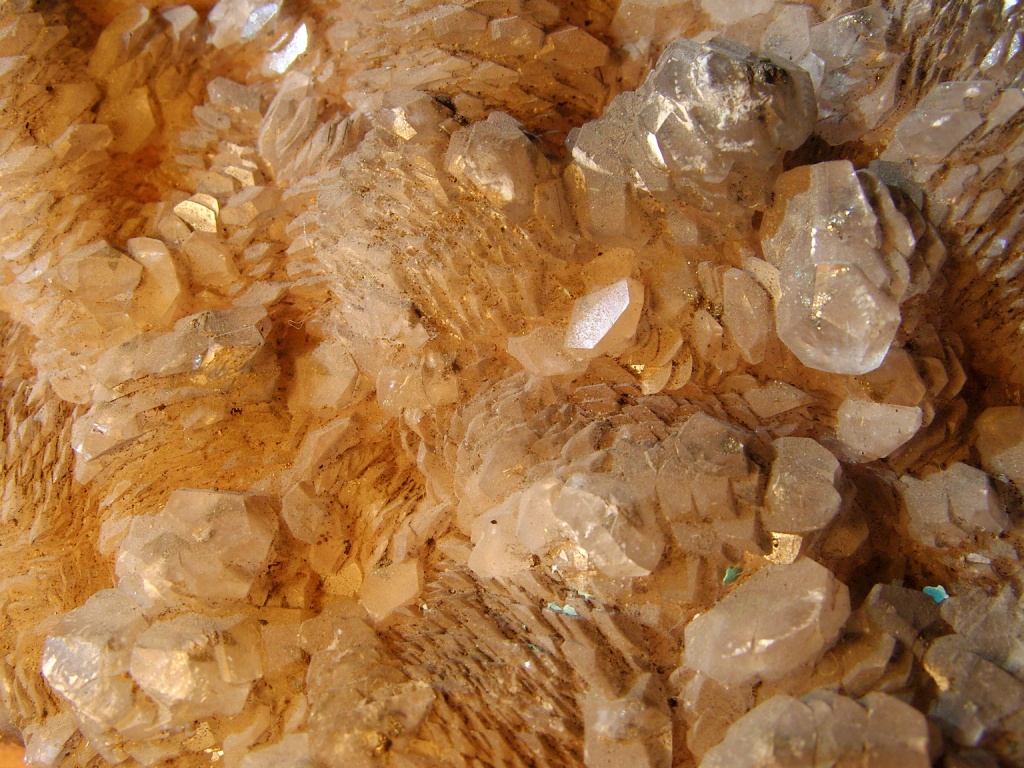 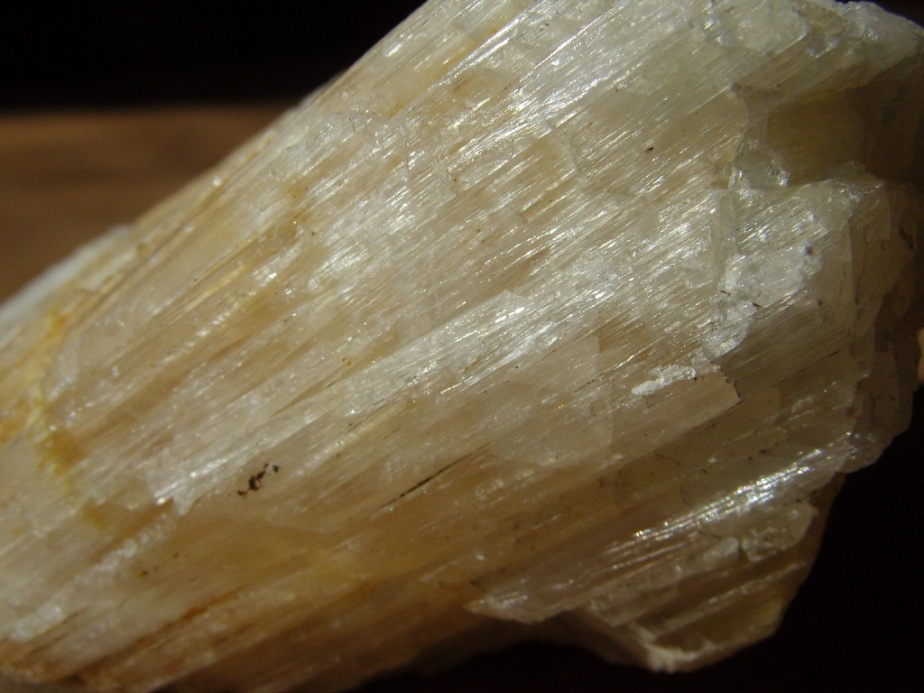 Obr. 16 -  sádrovec
42
1. 3.  MODELY STRUKTURY LÁTEK
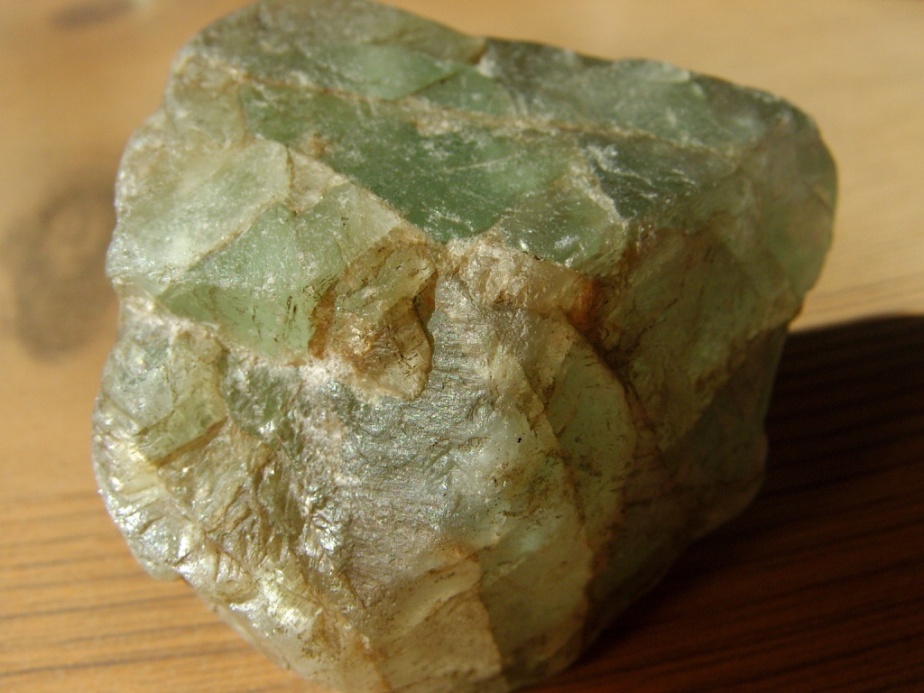 krystalické látky
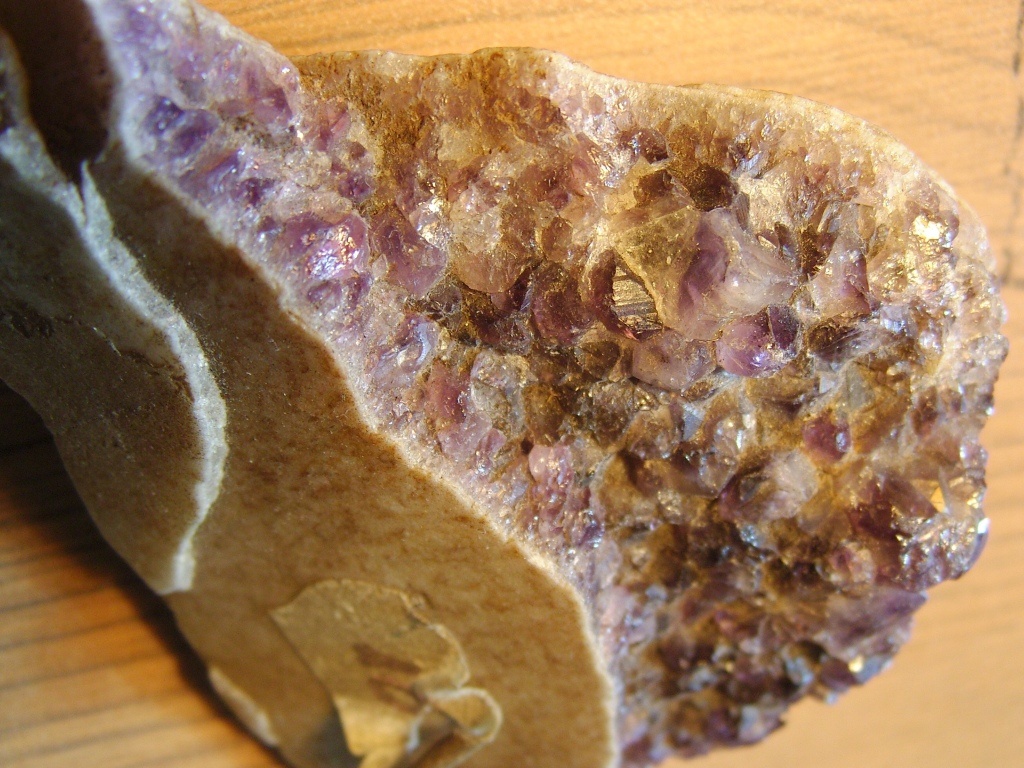 Obr. 18 -  fluorit (kazivec)
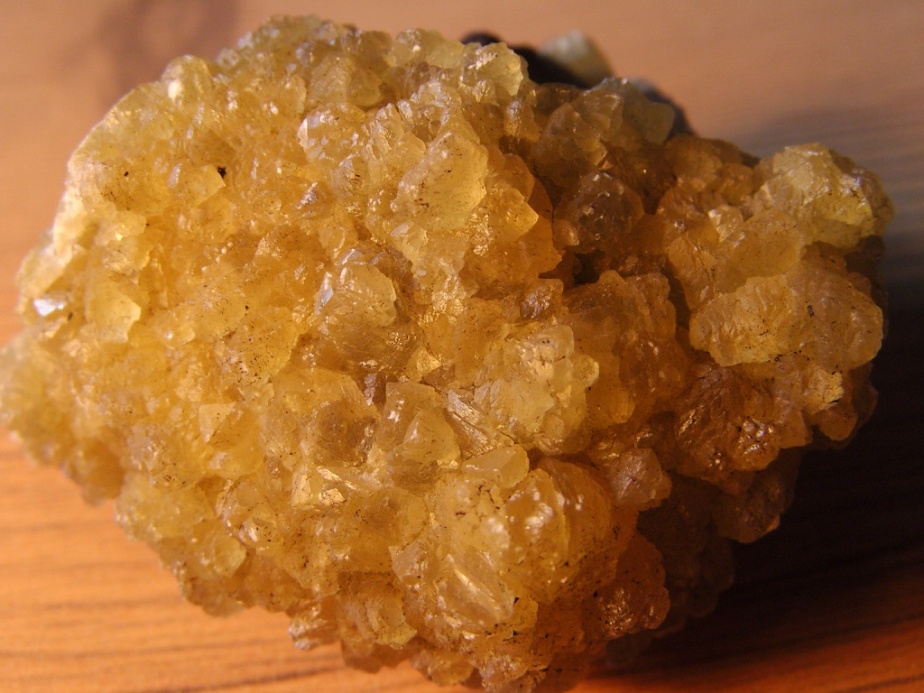 Obr. 17 -  ametyst
Obr. 19 -  sůl kamenná
43
1. 3.  MODELY STRUKTURY LÁTEK
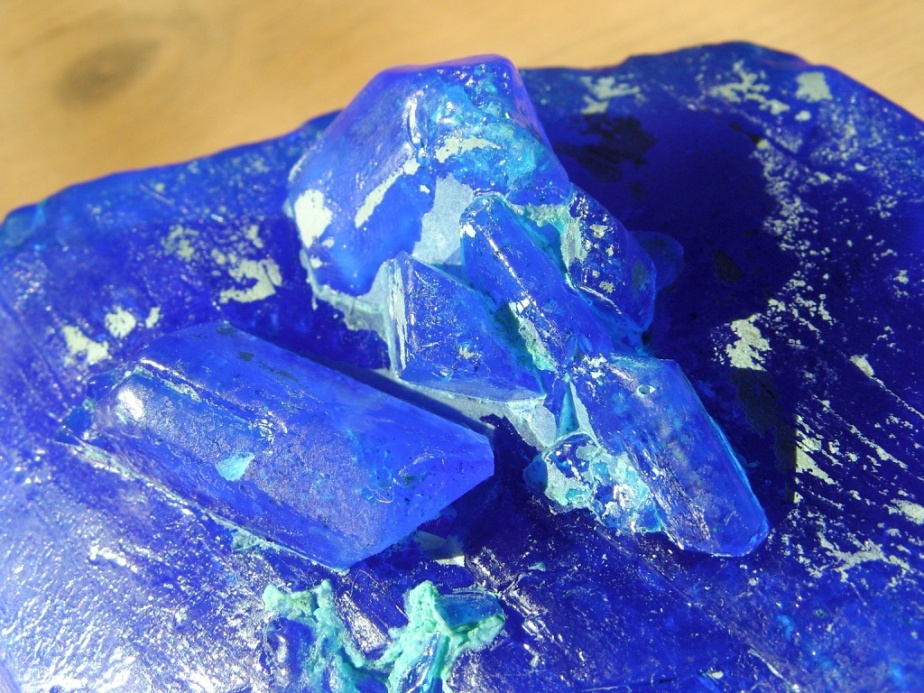 krystalické látky
Obr. 21 -  skalice modrá
Obr. 20 -  křišťál
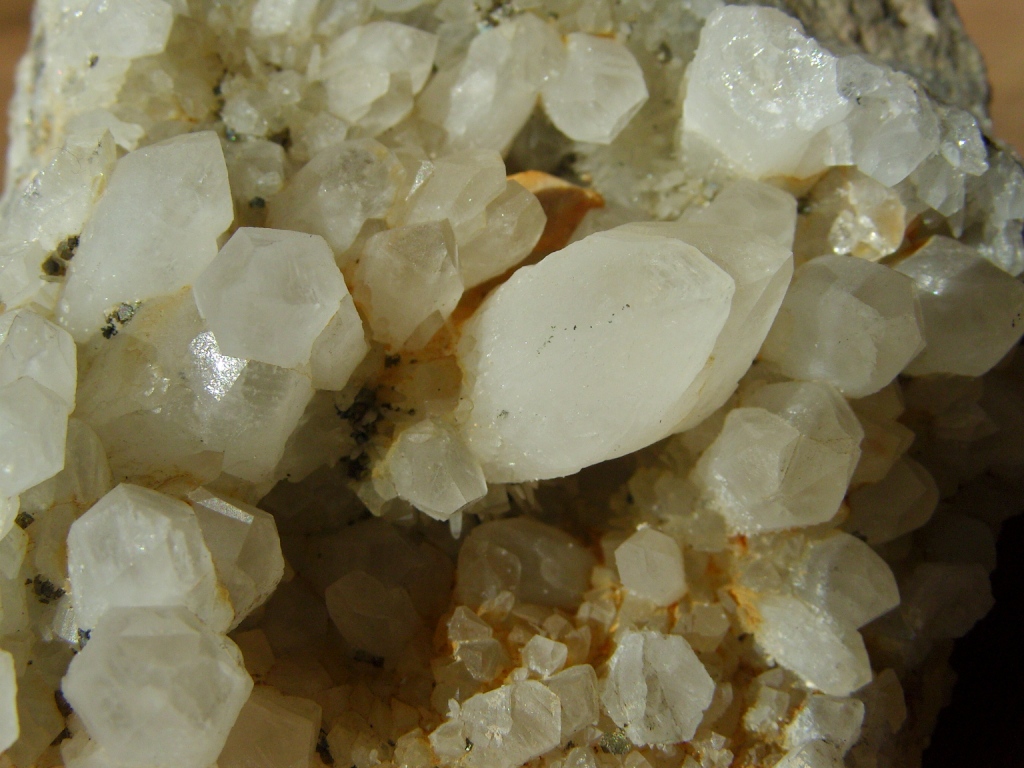 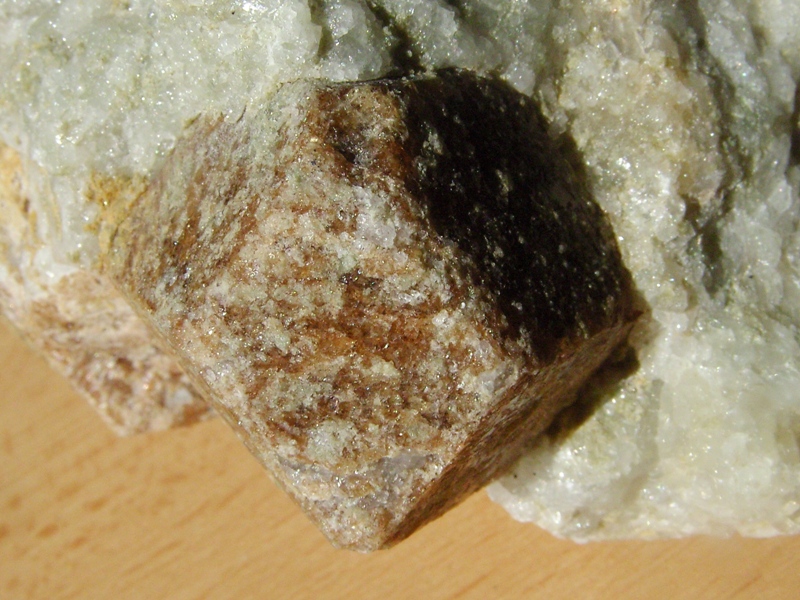 Obr. 22 -  pyrop
44
1. 3.  MODELY STRUKTURY LÁTEK
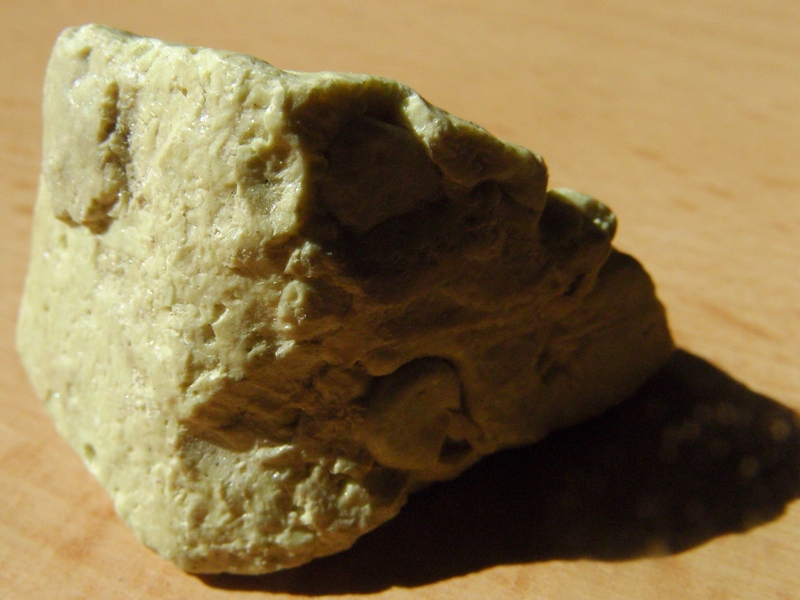 krystalické látky
Obr. 32 -  síra
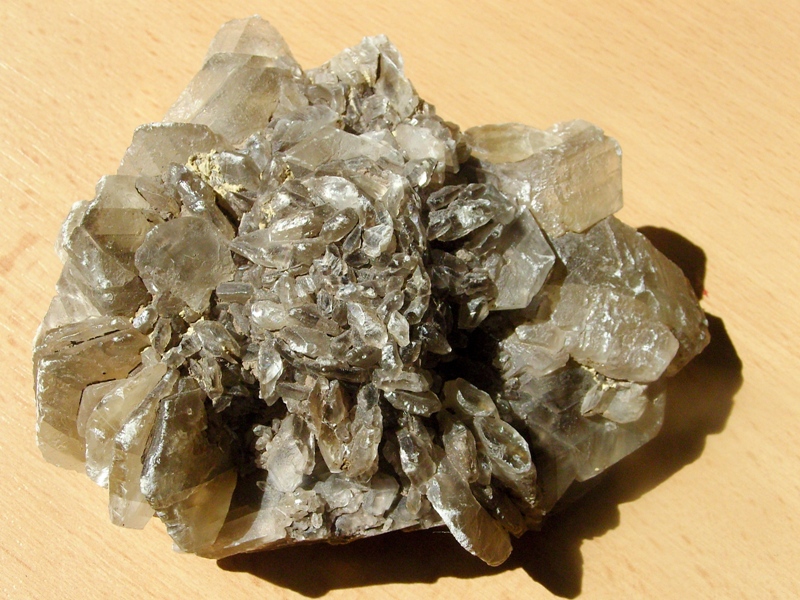 Obr. 31 -  sádrovec
45
1. 3.  MODELY STRUKTURY LÁTEK
amorfní látky
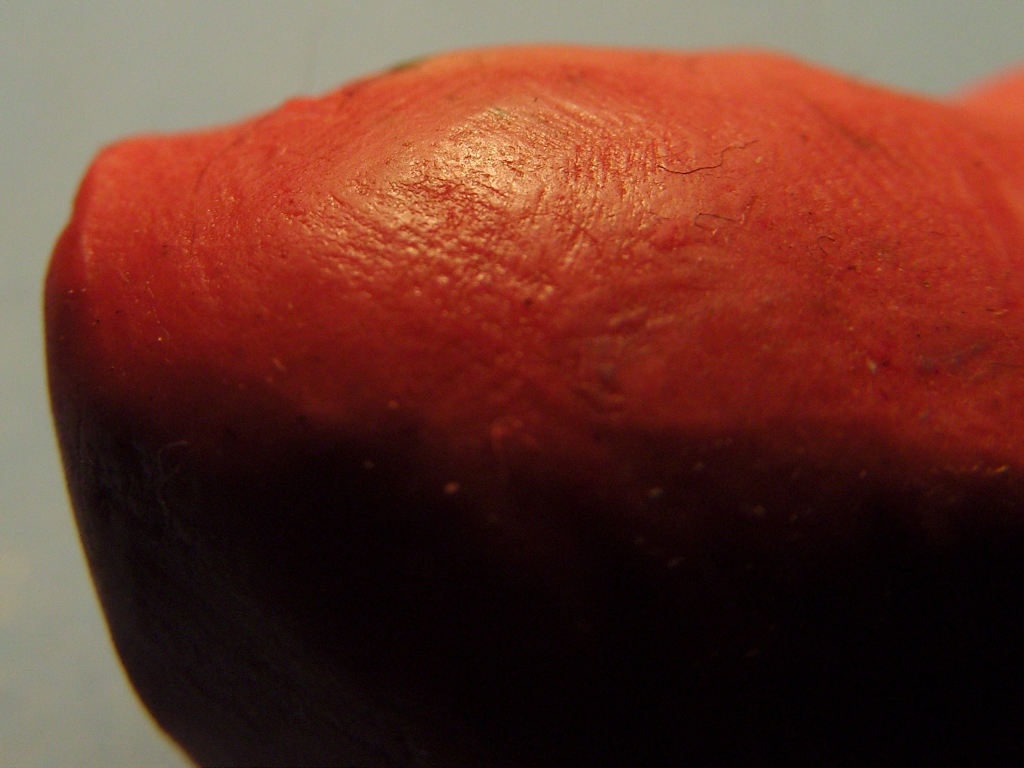 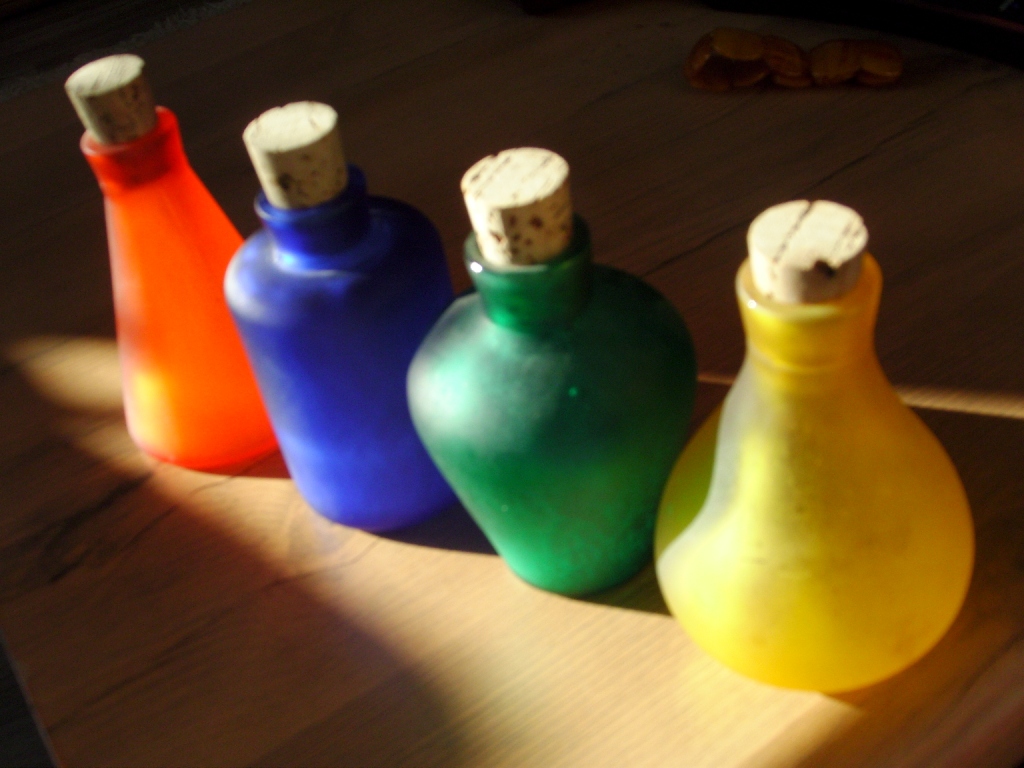 Obr. 24 -  sklo
Obr. 23 -  vosk
46
1. 3.  MODELY STRUKTURY LÁTEK
amorfní látky
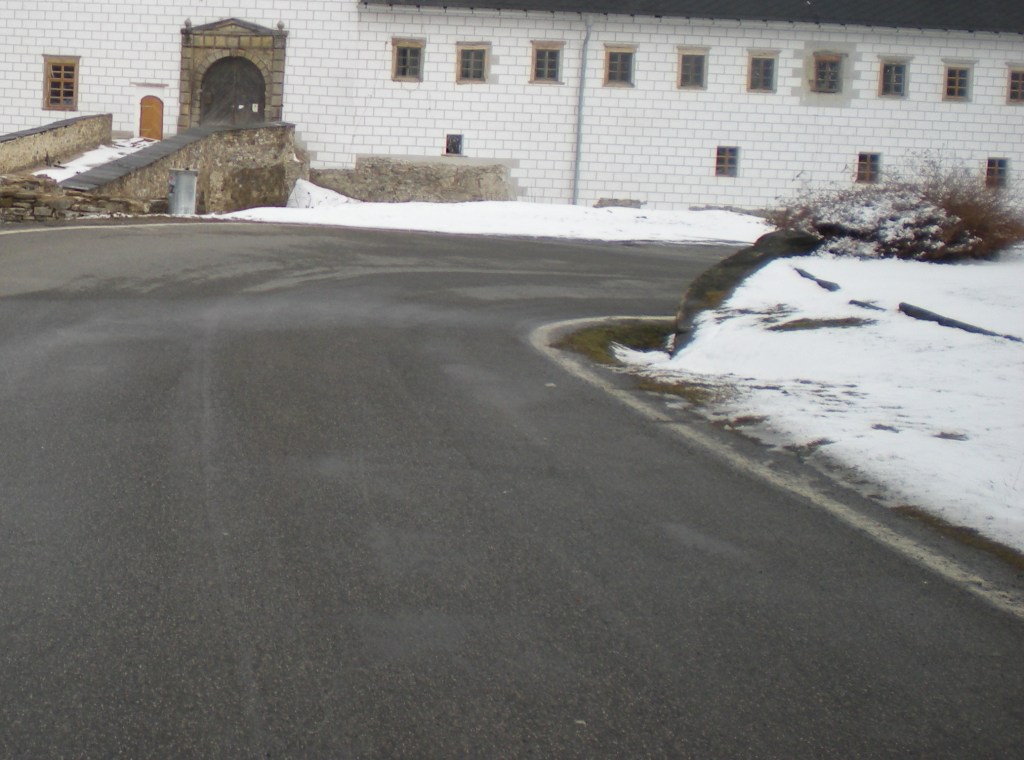 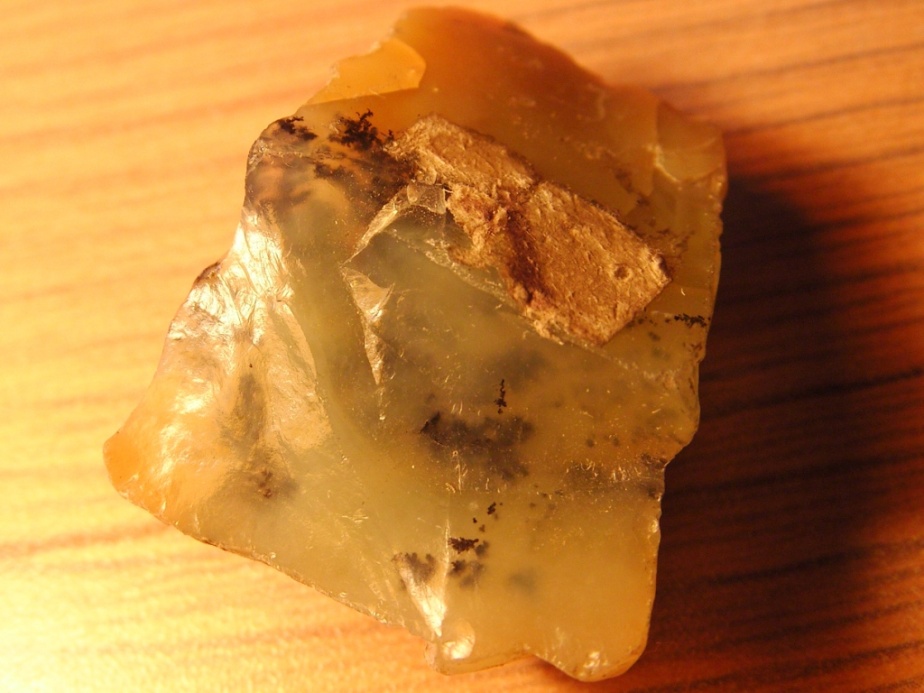 Obr. 26 -  asfalt
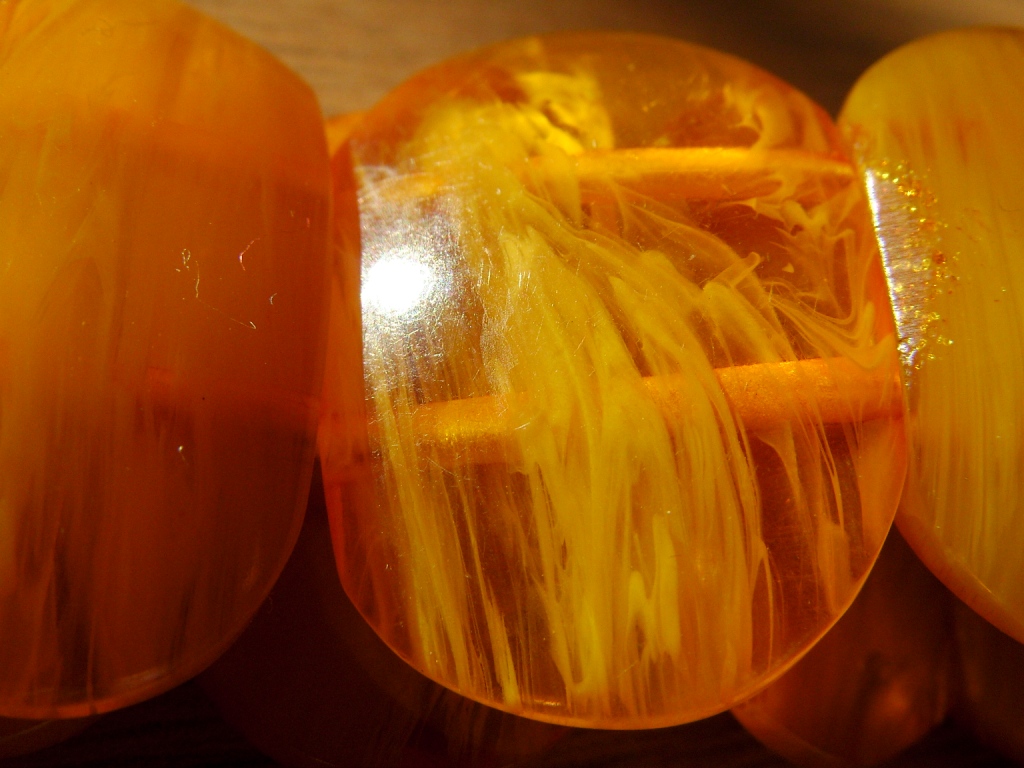 pryskyřice
Obr. 25 -  opál
Obr. 27-  pryskyřice
47
1. 3.  MODELY STRUKTURY LÁTEK
Plazma
Soustava elektricky nabitých částic (iontů, volných elektronů) a neutrálních částic (atomů, molekul).
Plazma existuje v různých, často velmi odlišných formách.
blesk
plamen 
polární záře
uvnitř zářivek a tzv. neonů, 
plazma hvězd
sluneční vítr
mlhoviny Parametry plazmatu v těchto formách se velmi liší.
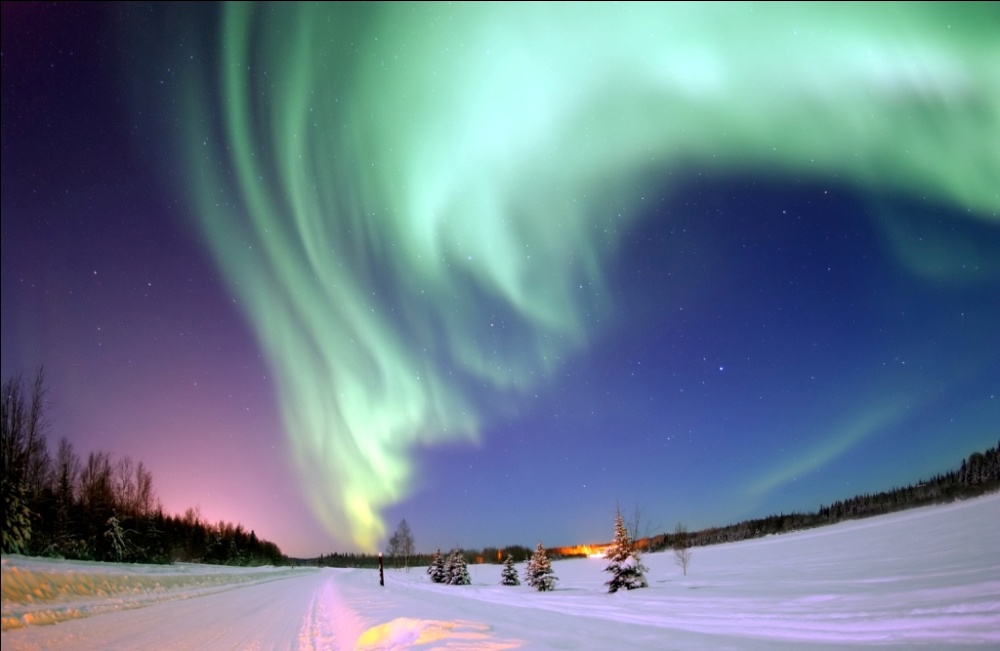 Obr. 2
48
1. 3.  MODELY STRUKTURY LÁTEK
Plazma
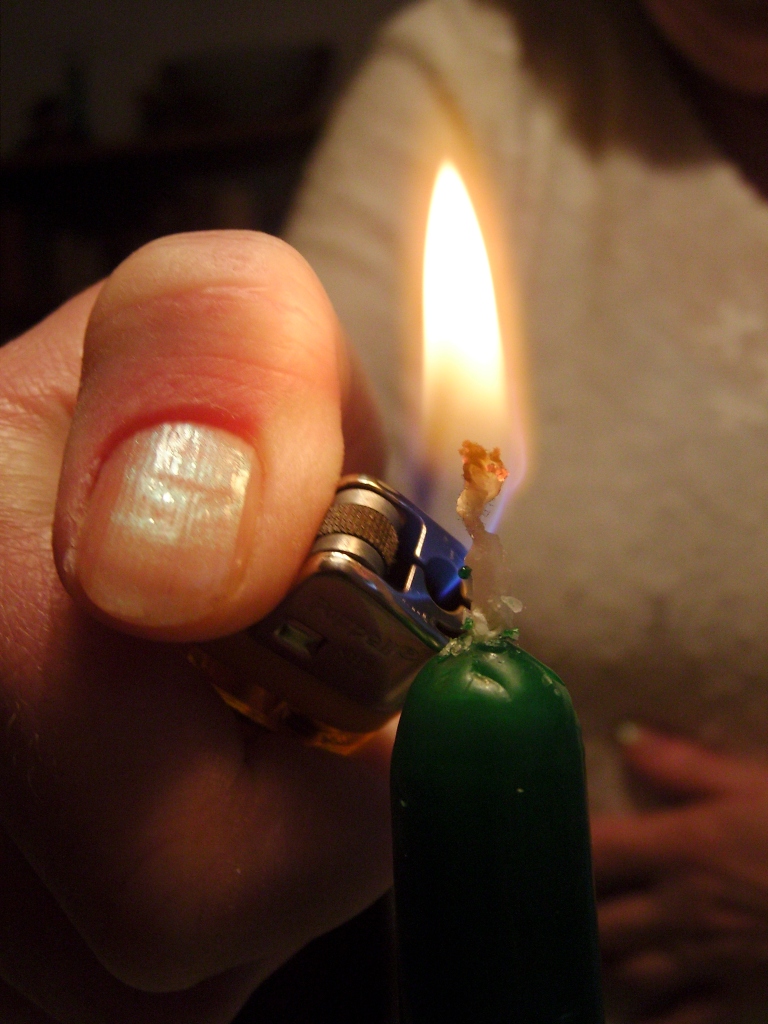 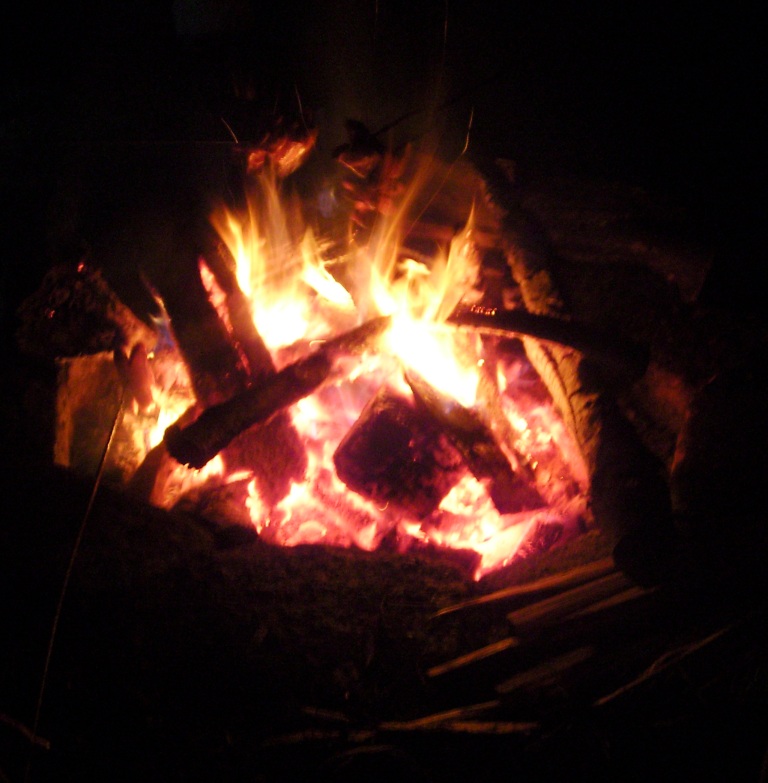 Obr. 28
Obr. 29
49
1. 3.  MODELY STRUKTURY LÁTEK
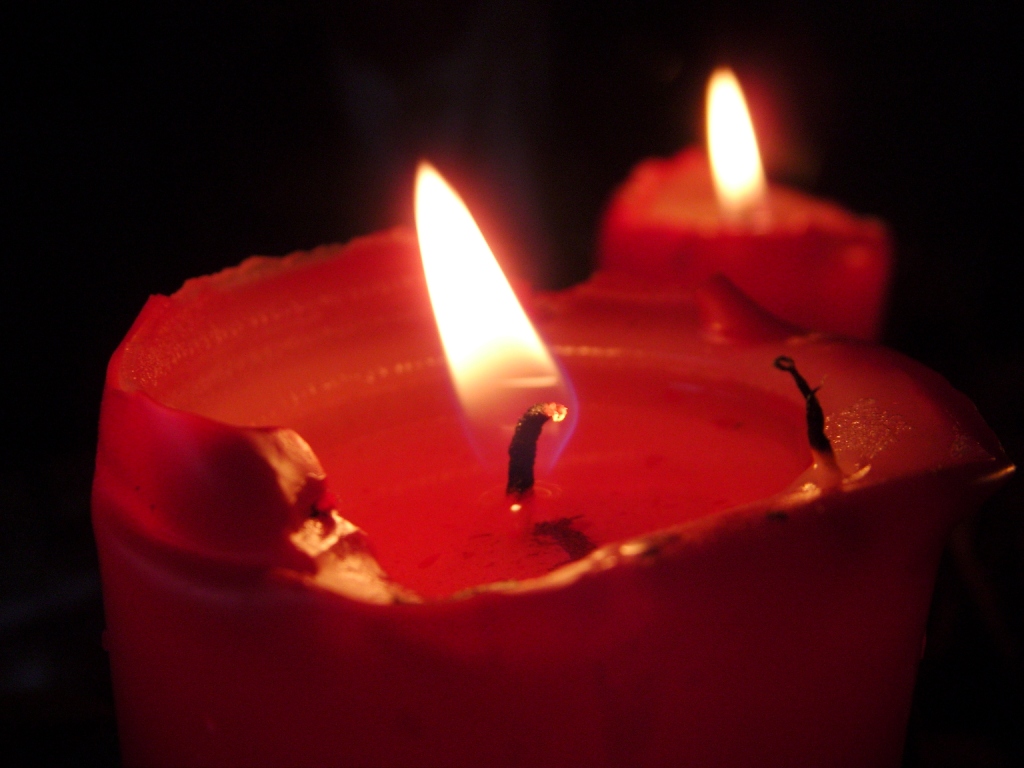 Plazma
Obr. 30
50
1.4.  ROVNOVÁŽNÝ STAV SOUSTAVY
Termodynamická soustava 
	je těleso nebo soustava zkoumaných těles.
Stavové veličiny 
 	veličiny, které charakterizují stav  soustavy - p, V, T.
Stavová změna 
	nastává při interakci soustavy s okolím. 	Dochází při ní ke změně stavových veličin.
 Izolovaná soustava 
	nedochází k výměně energie 	ani k výměně částic s okolím.
Adiabaticky izolovaná soustava 
	nedochází k tepelné výměně s okolím.
51
1.4.  ROVNOVÁŽNÝ STAV SOUSTAVY
Rovnovážný stav – RS 
	stav, v němž zůstávají stavové veličiny konstantní. 
Každá soustava, která je od určitého okamžiku v neměnných vnějších podmínkách, přejde samovolně do RS.

Rovnovážný děj 
	děj, při kterém soustava prochází řadou na sebe 	navazujících rovnovážných stavů. 	
	Př.: Pomalé stlačování plynu. 
Skutečné děje jsou nerovnovážné.

Rovnovážný stav je stav s největší pravděpodobností výskytu.
1.5.  TEPLOTA A JEJÍ MĚŘENÍ
Teplota souvisí s průměrnou kinetickou energií částic látky.
 
Tělesa, mají stejnou teplotu, jestliže při vzájemném dotyku nemění své rovnovážné stavy.

Tělesa, mají různou teplotu, jestliže při vzájemném dotyku mění své rovnovážné stavy.
 
Teplotu měříme teploměrem. 

Musíme sestrojit teplotní stupnici a stanovit jednotku.
53
1.5.  TEPLOTA A JEJÍ MĚŘENÍ
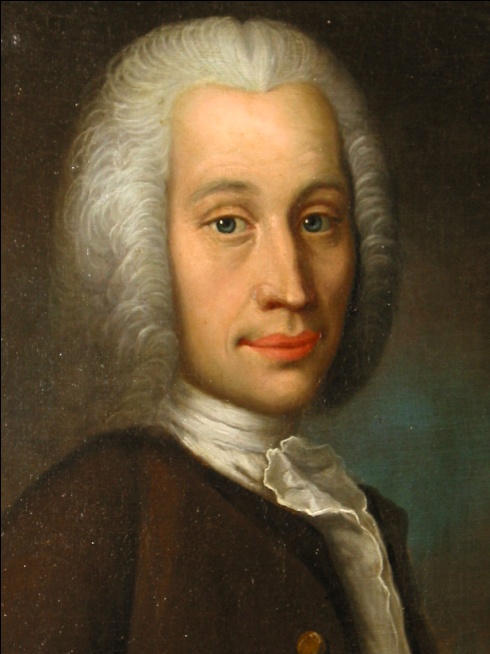 Celsiova teplotní stupnice  1742 Anders Celsius (Švéd) referenční body
     0 °C – teplota varu vody 
100 °C – teplotu tání ledu 
obojí při tlaku vzduchu 1013,25 hPa.
Obr. 3
54
1.5.  TEPLOTA A JEJÍ MĚŘENÍ
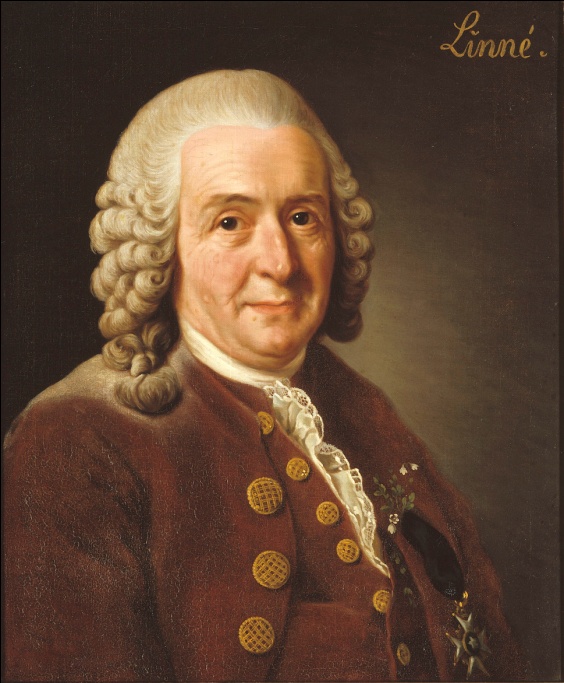 Celsiova teplotní stupnice  1742 Anders Celsius (Švéd) referenční body
     0 °C – teplota varu vody 
100 °C – teplotu tání ledu 
obojí při tlaku vzduchu 1013,25 hPa. 

Carl Linné (Švéd) stupnici později otočil, a proto je dnes 
    0o C – RS vody a ledu při normálním tlaku – bod tání
100o C – RS vody a její syté páry – bod varu

  Dnes je Celsiova stupnice (vedlejší jednotka soustavy SI) definována pomocí trojného bodu vody, kterému je přiřazena teplota 0,01 °C a tím, že absolutní velikost jednoho dílku teplotní stupnice (1 °C) je rovna 1 K.
Obr. 4
55
1.5.  TEPLOTA A JEJÍ MĚŘENÍ
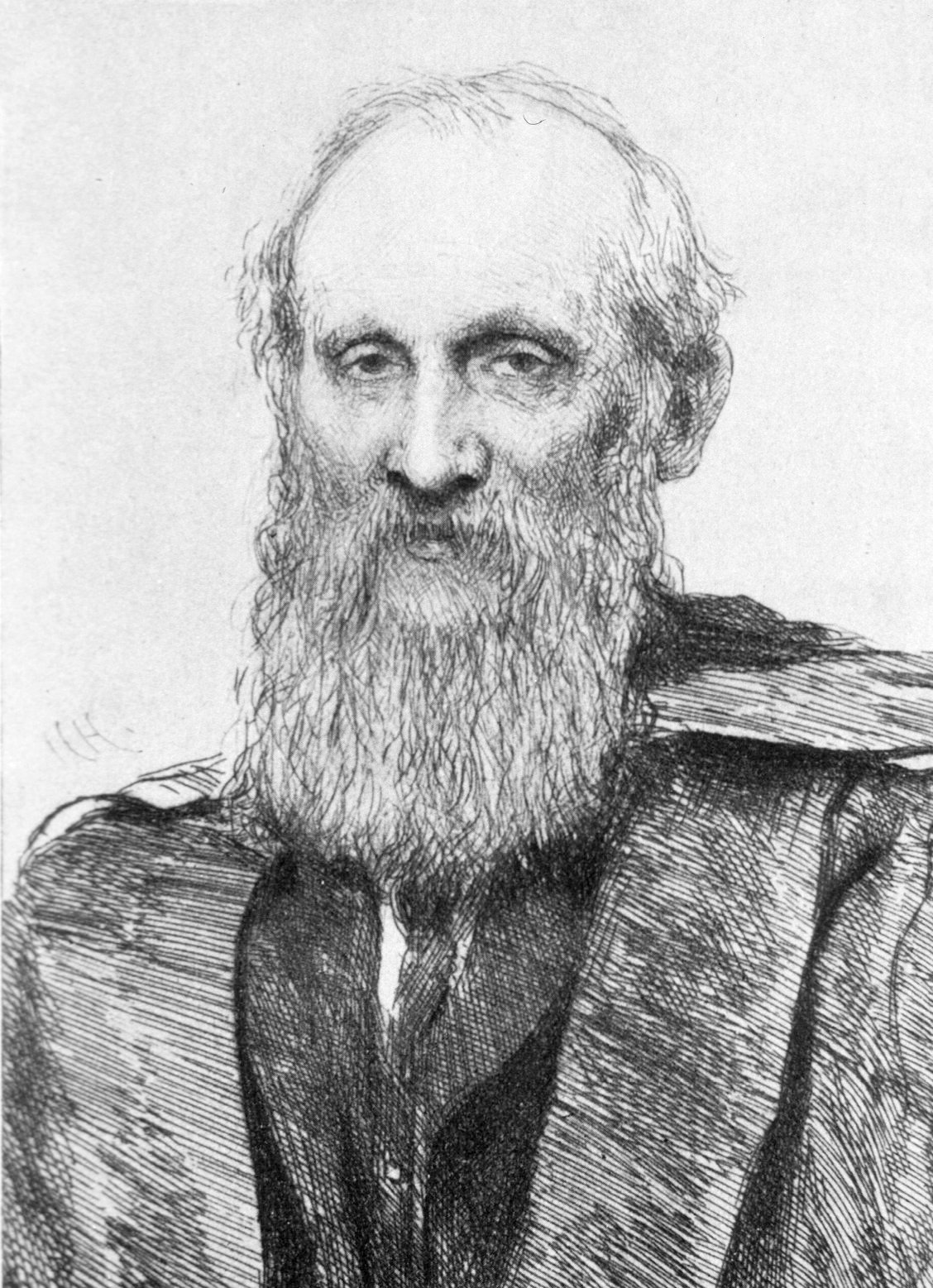 Termodynamická teplota  Jednotkou je Kelvin (SI). 


Termodynamická teplotní stupnice není závislá na náplni teploměru.
Navrhl ji skotský fyzik William Thomson.Povýšen do šlechtického stavu jako lord Kelvin.
1 K je 1/273,15 díl termodynamické teploty trojného bodu vody.
Obr. 5
56
1.5.  TEPLOTA A JEJÍ MĚŘENÍ
Termodynamická teplota

referenční body
0 K 
teplota tzv. absolutní nuly
naprosto nejnižší teplota, která je fyzikálně definována
Ek je nejnižší, ale ne nulová, mění se vlastnosti látek 

273,15 K 
je teplota trojného bodu vody - RS ledu, vody a syté páry

Do roku 1967 se používal „stupeň Kelvina“ a označení °K.
57
1.5.  TEPLOTA A JEJÍ MĚŘENÍ
Přepočet mezi termodynamickou teplotou a teplotou ve stupních Celsia:



{t} = {T} − 273

{T} = {t}  + 273


Teplotní rozdíl ve stupních Celsia je stejný jako v Kelvinech!
oC
K
? K
353 K
Př.: ∆t = 80oC
0o
273
∆t = ∆T
∆t
∆T
-273o
0
58
1.5.  TEPLOTA A JEJÍ MĚŘENÍ
Další teplotní stupnice:
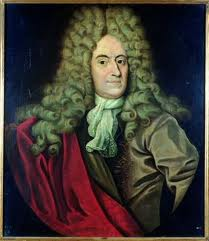 Stupeň Fahrenheita (značka °F) Gabriel Fahrenheit (N) 1724. Dnes se používá hlavně v USA. 
referenční body
0 °F 	nejnižší teplota, jaké se podařilo Fahrenheitovi dosáhnout smícháním chloridu amonného, vody a ledu  
96 °F  teplota lidského těla. 

Později byly body upraveny na: 	    2 °F pro bod mrazu vody 
	212 °F bod varu vody.
Obr. 6
59
1.5.  TEPLOTA A JEJÍ MĚŘENÍ
Další teplotní stupnice:
Stupeň Réaumura (značka °R) René Réamur (F) 1730.

referenční body
  0 °R je bod mrazu vody 
80 °R je bod varu vody při normálním atmosférickém tlaku
 
Réaumurova stupnice byla velmi rozšířená, ale během 19. století byla nahrazena jinými systémy. Dnes se již nepoužívá.
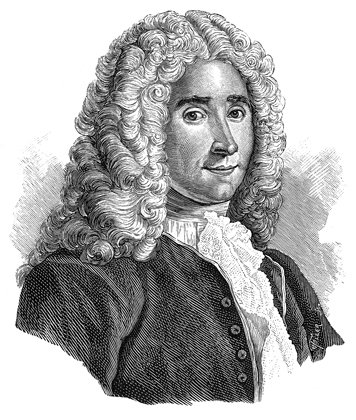 (jiný teplotní interval)
Obr. 7
60
1.5.  TEPLOTA A JEJÍ MĚŘENÍ
Přepočet Fahrenheitovy stupnice na jiné stupně:
Kelvinova stupnice	    Celsiova stupnice    	   Réaumurova stupnice
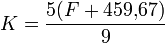 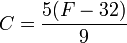 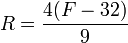 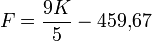 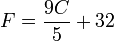 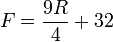 61
1.5.  TEPLOTA A JEJÍ MĚŘENÍ
Druhy teploměrů podle principu fungování:
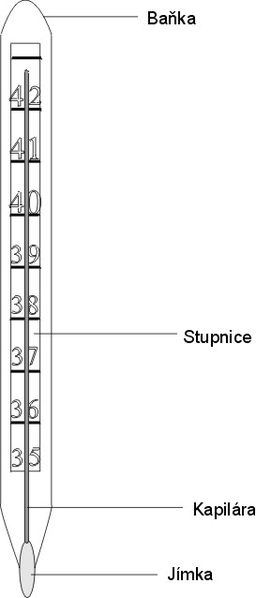 Kapalinový teploměr
	k měření teploty využívá teplotní roztažnosti  teploměrné kapaliny.

rtuť  	 od -30o C do 300o C (-39o C tuhne, 357o vře)
rtuť a nad ní dusík (brání vypařování Hg) – do 700o C
líhod -110o C do -70o
Obr. 8
62
1.5.  TEPLOTA A JEJÍ MĚŘENÍ
Druhy teploměrů podle principu fungování:
Bimetalový teploměr 
	využívá bimetalový (dvojkový) pásek složený ze dvou kovů s různými teplotními součiniteli délkové roztažnosti. Při změně teploty se pásek ohýbá a tento pohyb se přenáší na ručku přístroje.
Červeně znázorněný kov má větší teplotní roztažnost než kov znázorněný modře.
63
1.5.  TEPLOTA A JEJÍ MĚŘENÍ
Druhy teploměrů podle principu fungování:
Plynový teploměr 
využívá závislost tlaku plynu na teplotě při stálém objemu plynu, popř. závislost objemu plynu na teplotě při stálém tlaku.
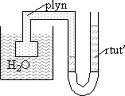 Obr. 31
64
1.5.  TEPLOTA A JEJÍ MĚŘENÍ
Druhy teploměrů podle principu fungování:
Odporový teploměr 
	využívá závislost elektrického odporu vodiče nebo polovodiče
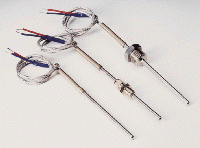 Obr. 32
65
1.5.  TEPLOTA A JEJÍ MĚŘENÍ
Druhy teploměrů podle principu fungování:
Termoelektrický teploměr (také termočlánek) 
	využívá termoelektrický jev.Změnou teploty spoje dvou různých kovů se mění vzniklé termoelektrické napětí.
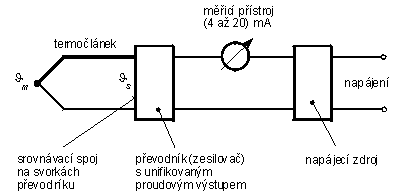 Obr. 33
66
1.5.  TEPLOTA A JEJÍ MĚŘENÍ
Druhy teploměrů podle principu fungování:
Radiační teploměr(Infrateploměr) 
 Teploměr určený k měření vysokých teplot založený na zákonech tepelného záření: 	Planckův vyzařovací zákon, 	Wienův zákon, 	Stefanův-Bolcmanův zákon. Měří záření vysílané tělesy do okolí (na stejném principu pracují i světelná infračidla či naváděné střely).
67
1.6.  HISTORICKÝ PŘEHLED VÝVOJE          NÁZORŮ NA STAVBU HMOTY
ŘECKO – ATOMISTÉ 
LEUKIPPOS (500 – 440 př.n.l.)
DEMOKRITOS (460 – 370 př.n.l.)
EPIKUROS (341 – 270)

ŘÍM – LUCRETIUS (99 – 55)
Vlastnosti těles a některé jevy vysvětlovali uspořádáním a pohybem jednoduchých a dále nedělitelných částeček – atomů.
Byly to jen spekulace založené na pozorování či pokusech.
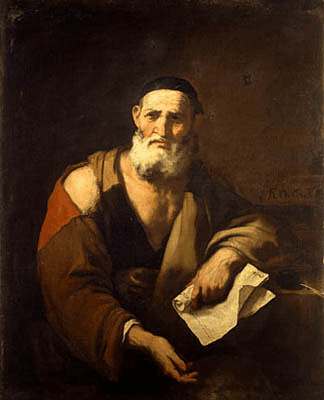 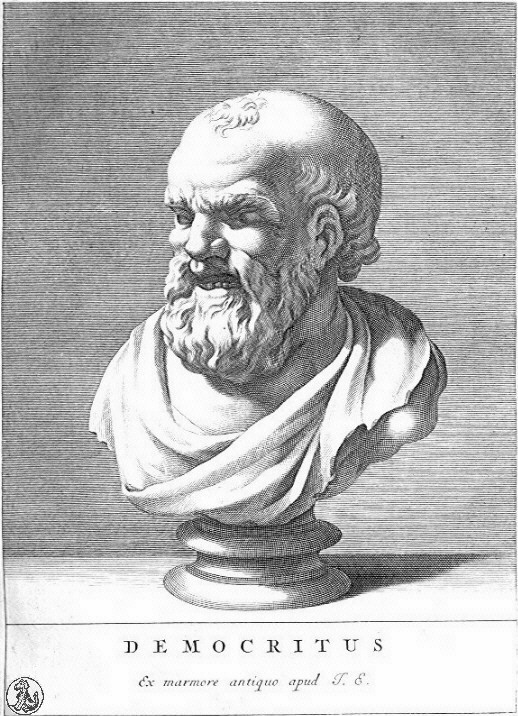 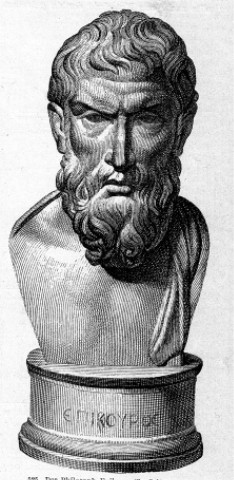 68
Obr. 9
Obr. 10
Obr. 11
1.6.  HISTORICKÝ PŘEHLED VÝVOJE          NÁZORŮ NA STAVBU HMOTY
ARISTOTELES 
Řek (384 – 322 př.n.l.) 
Každá látka je tvořena z pěti základních pralátek:

země
voda
vzduch
oheň
éter
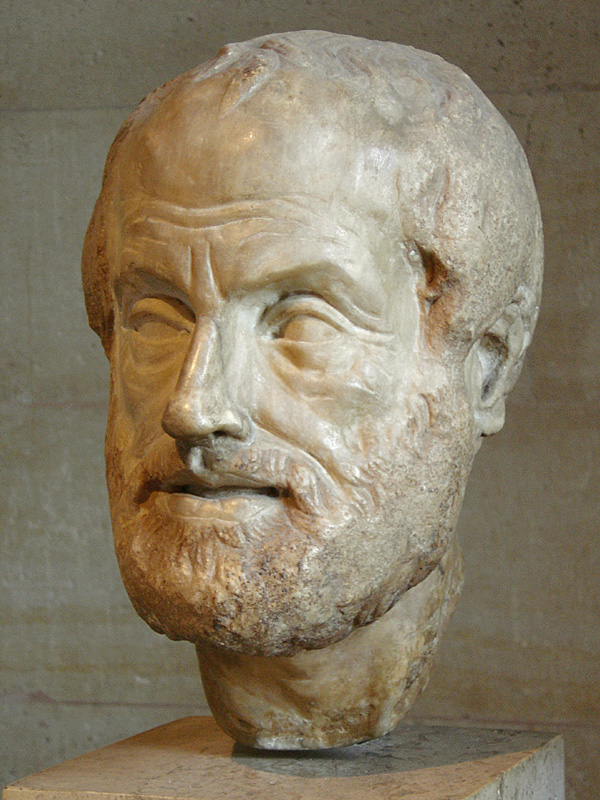 Obr. 12
69
Použitá literatura
Literatura
BARTUŠKA, K., SVOBODA,E. Molekulová fyzika a termika, Fyzika pro gymnázia. Praha: Prometheus, 2006. ISBN 80-7196-200-7
LEPIL, O. Sbírka úloh pro střední školy. Fyzika Praha: Prometheus, 2010. ISBN 978-80-7196-266-3

Obrázky:
[1] - http://upload.wikimedia.org/wikipedia/commons/1/10/Robert_Brown_%28young_-_larousse%29.jpg
[2] - http://upload.wikimedia.org/wikipedia/commons/a/aa/Polarlicht_2.jpg
[3] - http://upload.wikimedia.org/wikipedia/commons/b/b1/Anders-Celsius-Head.jpg
[4] - http://upload.wikimedia.org/wikipedia/commons/6/68/Carl_von_Linn%C3%A9.jpg
[5] - http://upload.wikimedia.org/wikipedia/commons/d/de/William_Thomson_1st_Baron_Kelvin.jpg
[6] - http://t2.gstatic.com/images?q=tbn:ANd9GcTe3zO1IADLRojjF-1GDzceexS5Cy3yB5ARAyOy2-t_c2UAcj_Wi-YeNzj3Ow
[7] - http://cs.wikipedia.org/wiki/Soubor:Reaumur_1683-1757.jpg
[8] - http://upload.wikimedia.org/wikipedia/commons/5/5d/Teplomer.jpg
[9] - http://upload.wikimedia.org/wikipedia/commons/c/c8/Leucippe_%28portrait%29.jpg
[10] - http://upload.wikimedia.org/wikipedia/commons/b/b9/Democritus2.jpg
[11] - http://upload.wikimedia.org/wikipedia/commons/4/4e/Epikur.jpg
[12] - http://upload.wikimedia.org/wikipedia/commons/a/a4/Aristoteles_Louvre.jpg
[31] - http://t1.gstatic.com/images?q=tbn:ANd9GcQ3xTvu_mWhkYgULi1ELvdW7RSWmthIIZ9FuALxCoSnkeF1N7r4Cd8sSFaS
[32] - http://www.ivar.cz/Technologie/Obrazky/Gefran/tc1.gif
[33] - http://uprt.vscht.cz/ucebnice/mrt/F4/F4k43-o435.gif
[34] - http://nd05.jxs.cz/921/555/131aa1f4ae_77229534_o2.jpg
[35] – http://upload.wikimedia.org/wikipedia/commons/c/c3/Osm%C3%B3za.svg
[36] – http://www.omalovanky-k-vytisknuti.cz/w/omalovanky/cache/06_pes_cura_190x144o13.jpg
Obrázky č. 13 – 30  jsou vlastní.
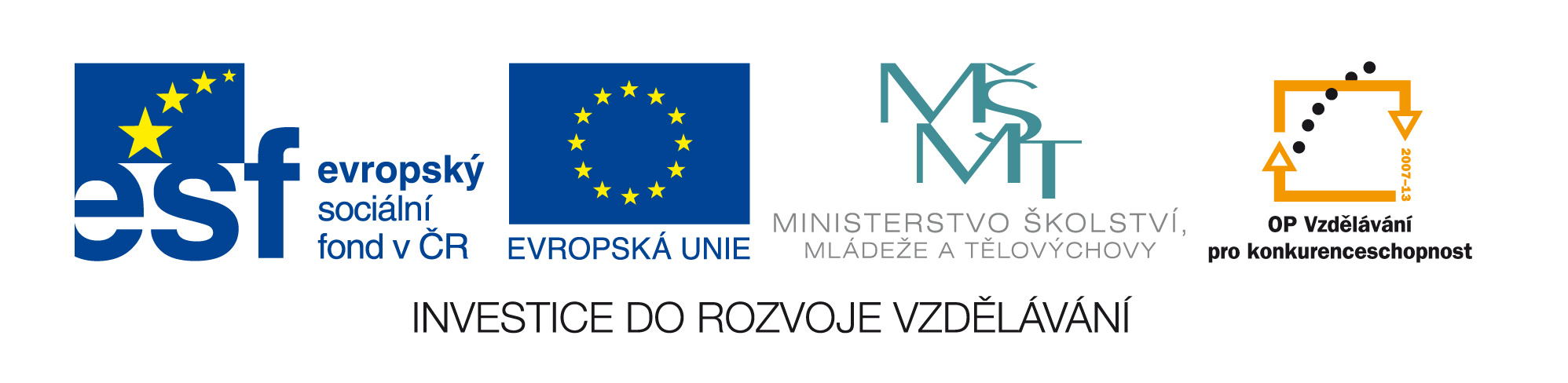 Tato prezentace vznikla na základě řešení projektu OPVK, registrační číslo: CZ.1.07/1.1.24/01.0114 s názvem „Podpora chemického a fyzikálního vzdělávání na gymnáziu Komenského v Havířově“
Tento projekt je spolufinancován Evropským sociálním fondem a státním rozpočtem České republiky.